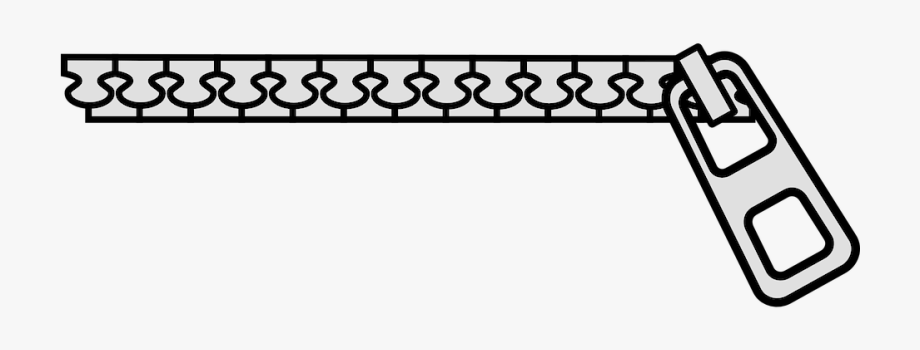 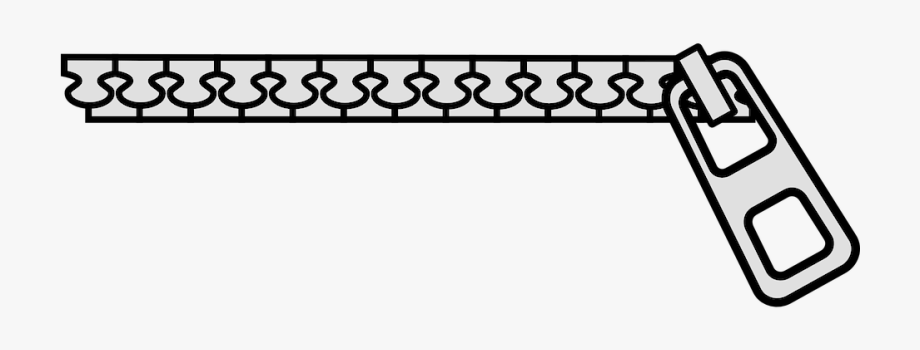 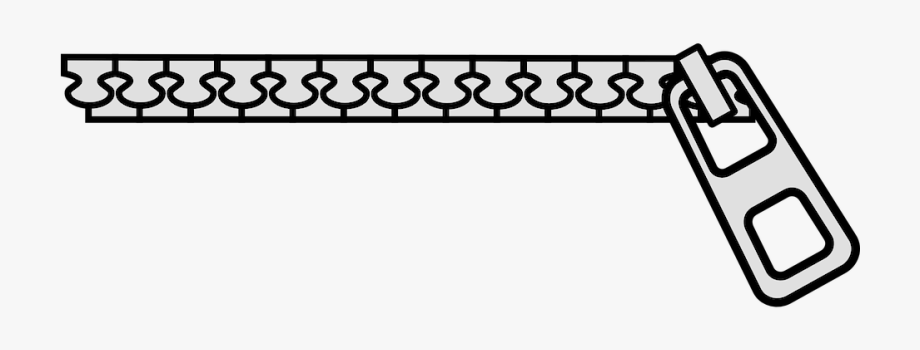 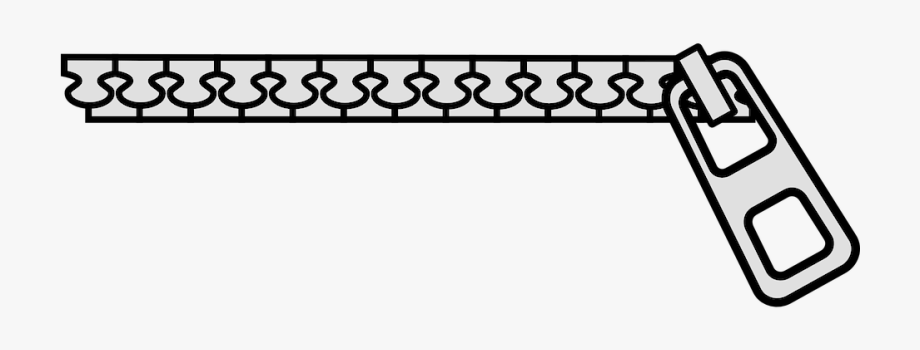 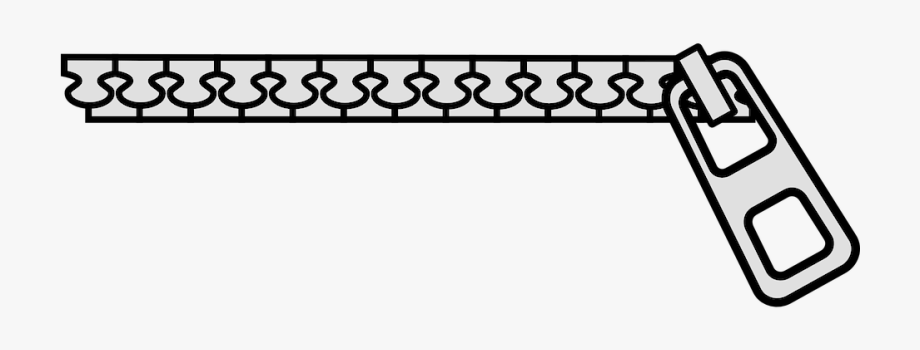 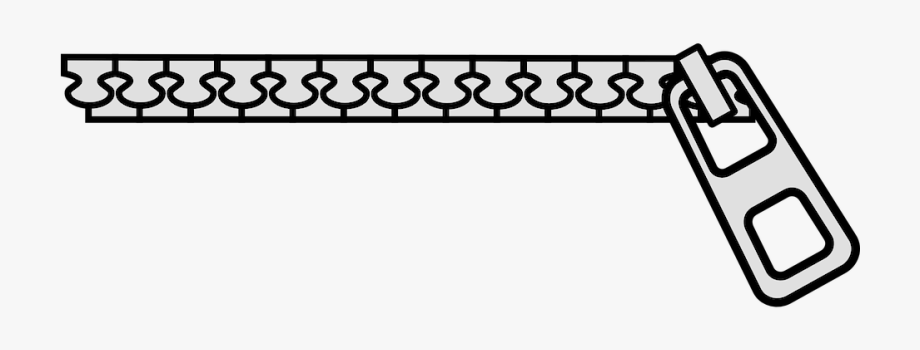 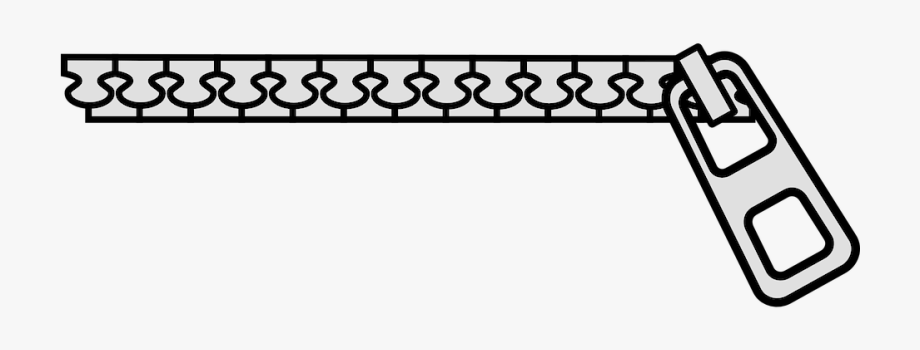 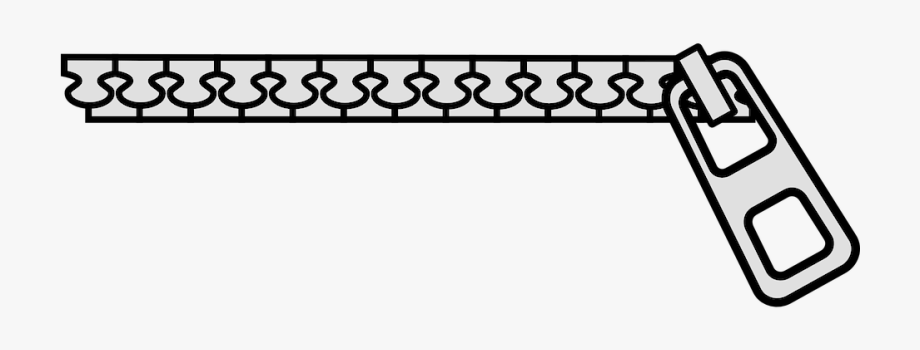 Doodle
Colour
Something I like to do…
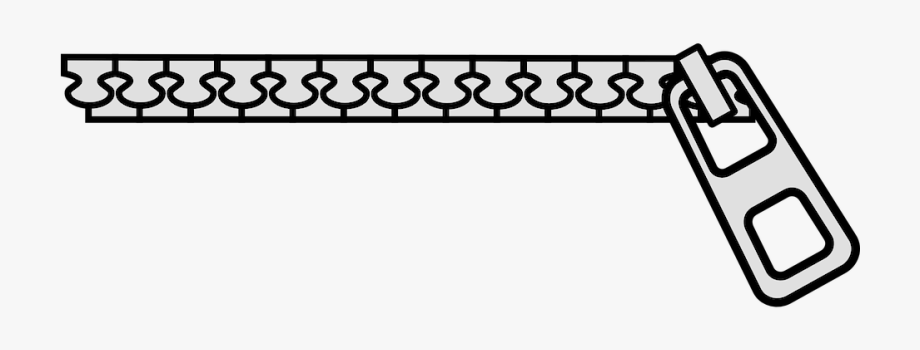 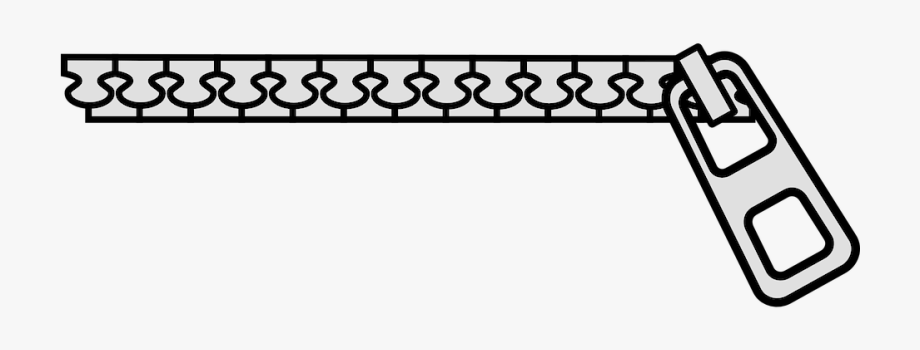 Favourite season. Spring, Summer, Autumn or Winter?
Doodle
Name
Future job
Self-portrait
Doodle
Favourite subject at school
Favourite
 song
Favourite
 animal
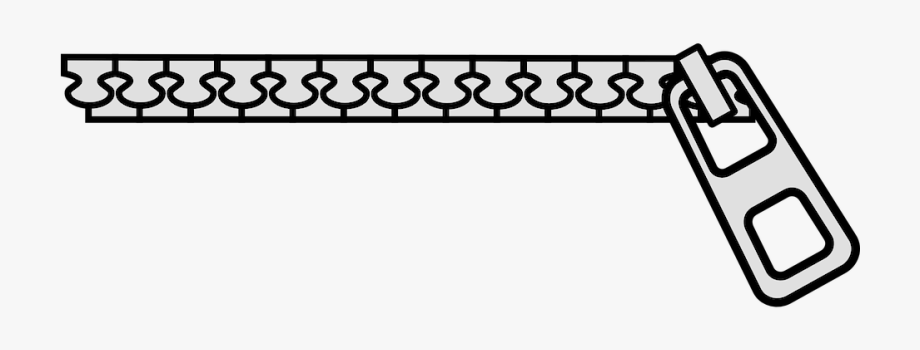 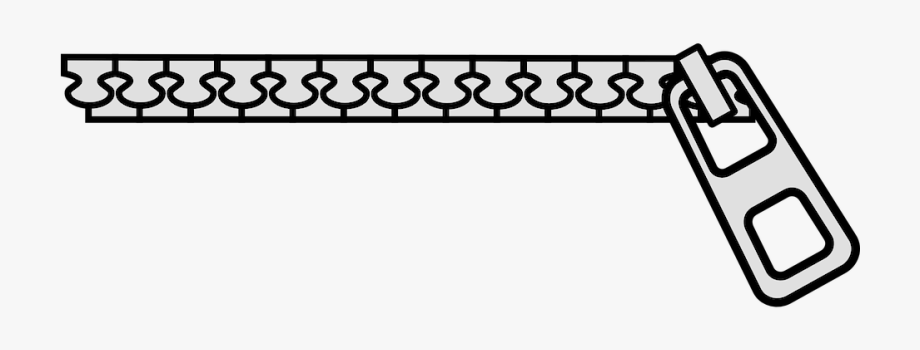 Favourite 
unhealthy food
Birthday
Year
Favourite book
Favourite 
sport
Favourite 
healthy food
Age
Doodle
Favourite TV show
Favourite film